Putting Your WIOA Plan for Apprenticeship to WorkInsight and Opportunities to Strengthen Workforce Practitioner Knowledge of Registered ApprenticeshipC2 GPS RA Summit – April 2024
Safal Partners © 2024
Today’s Presenters
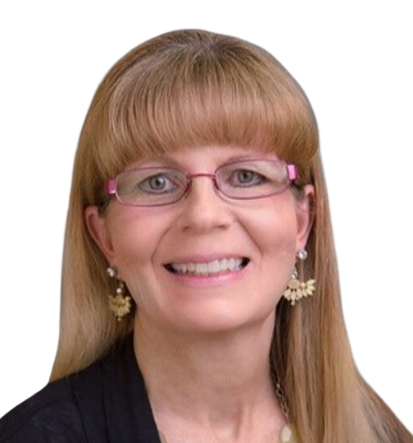 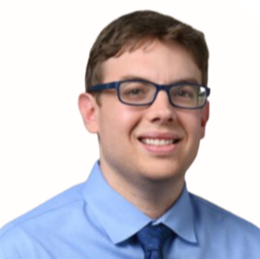 Judy Blanchard
Alan Dodkowitz
Project Director
Safal Partners
Subject Matter Expert
Safal Partners
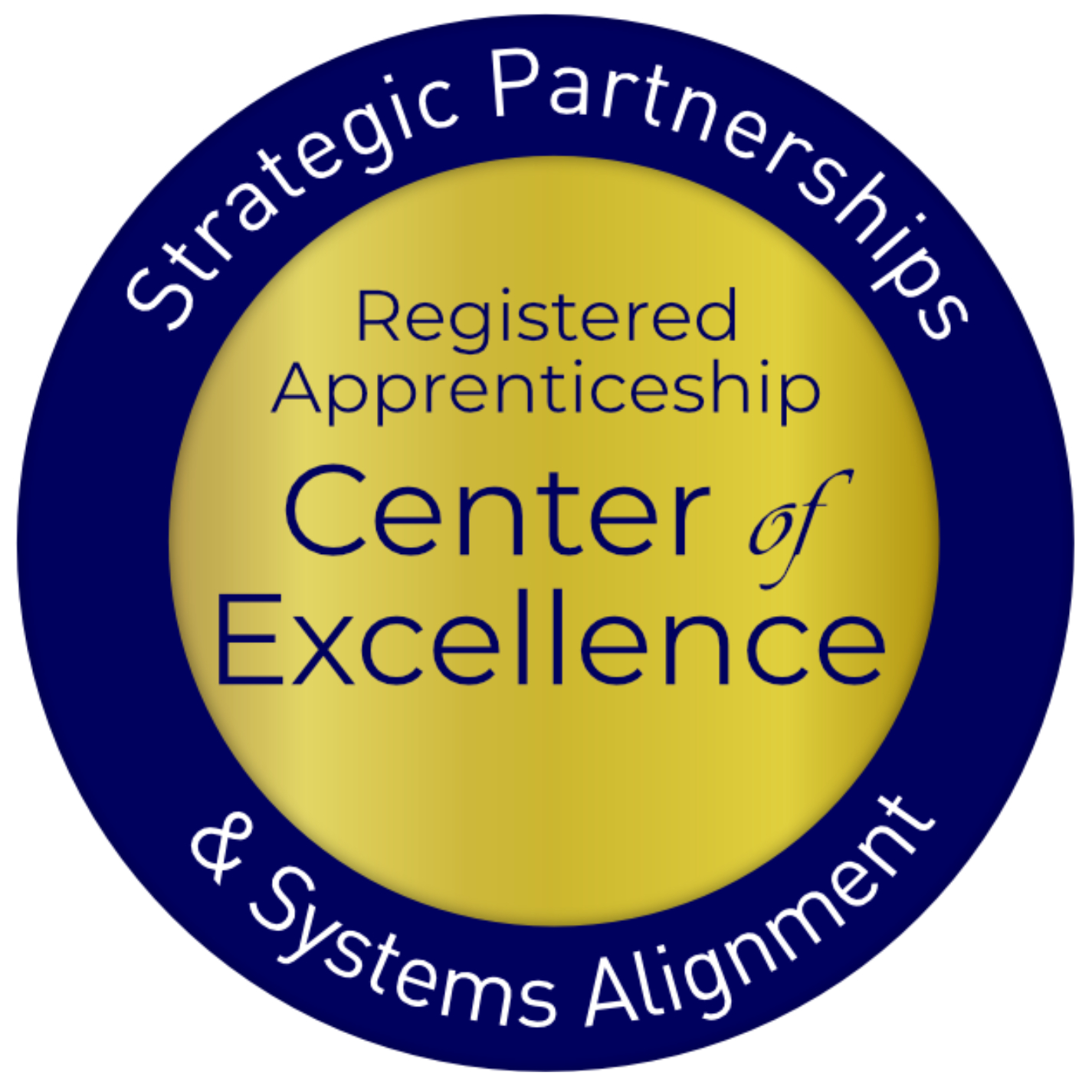 Safal Partners © 2024
Center of Excellence Overview
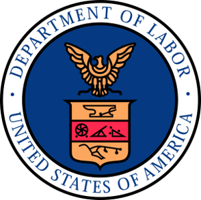 Led by Safal Partners (grant awarded July 2021), national partners include NAWDP, COABE, NDI, FASTPORT and WIA 
We provide no-cost TA to accelerate sustainable partnerships, alignment of apprenticeship, workforce, and education systems to accelerate RA adoption.
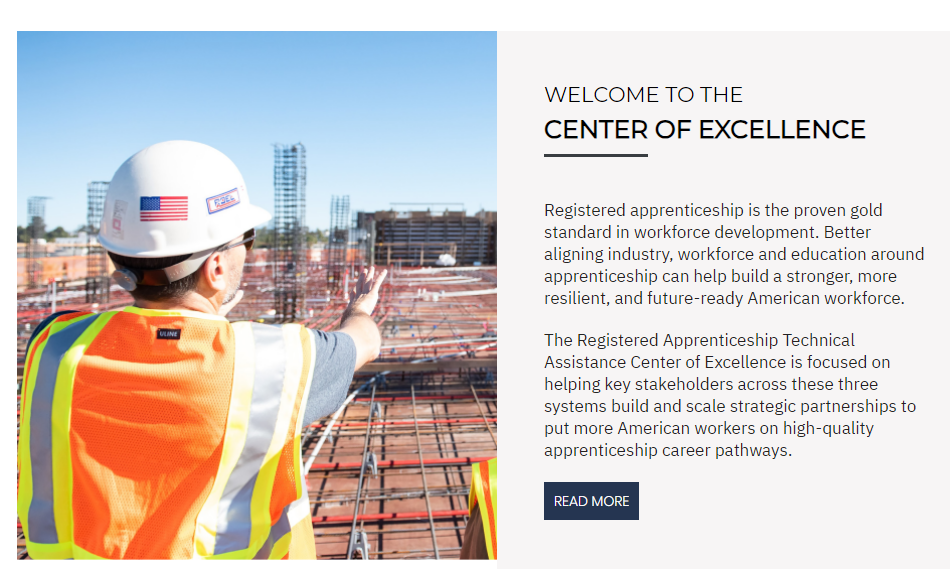 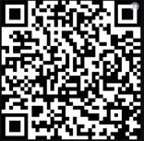 Visit our website, request TA
Safal Partners © 2024
Baseline Report & Knowledge Gaps
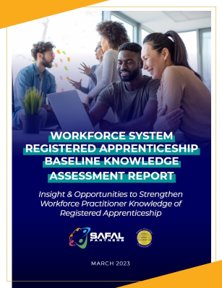 Gaps Fell Into Four Areas:
          	Basic Knowledge

          System Knowledge

	Funding Knowledge

	Sharing Knowledge

dolcoe.safalapps.com/resources/workforce
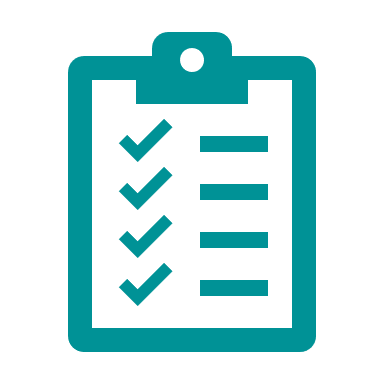 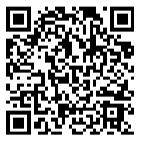 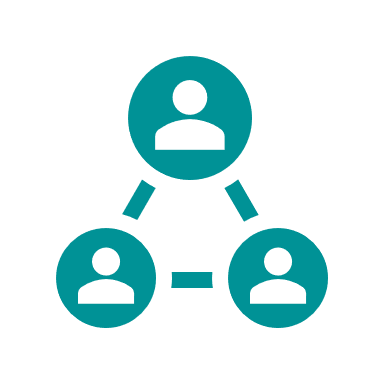 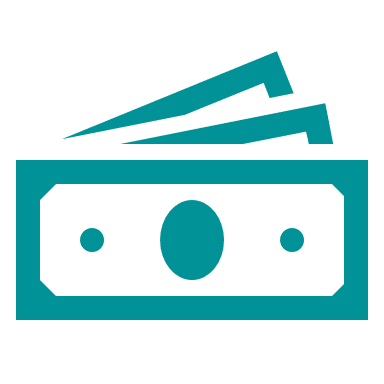 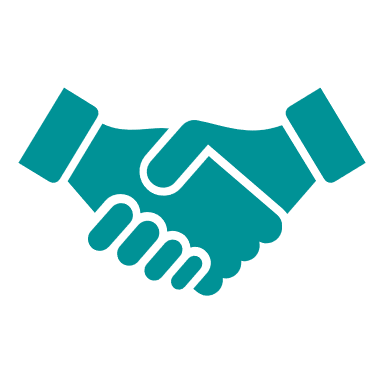 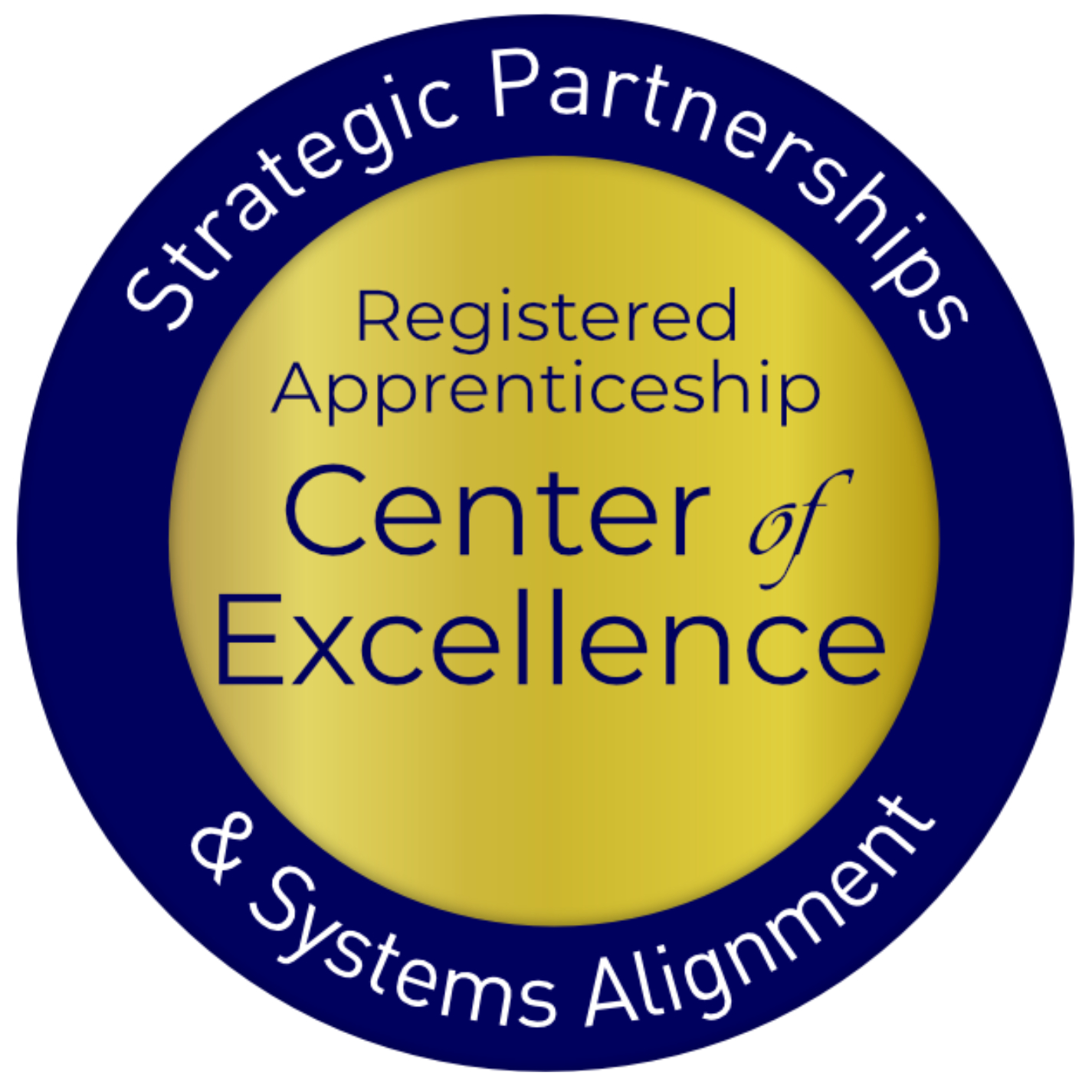 Safal Partners © 2024
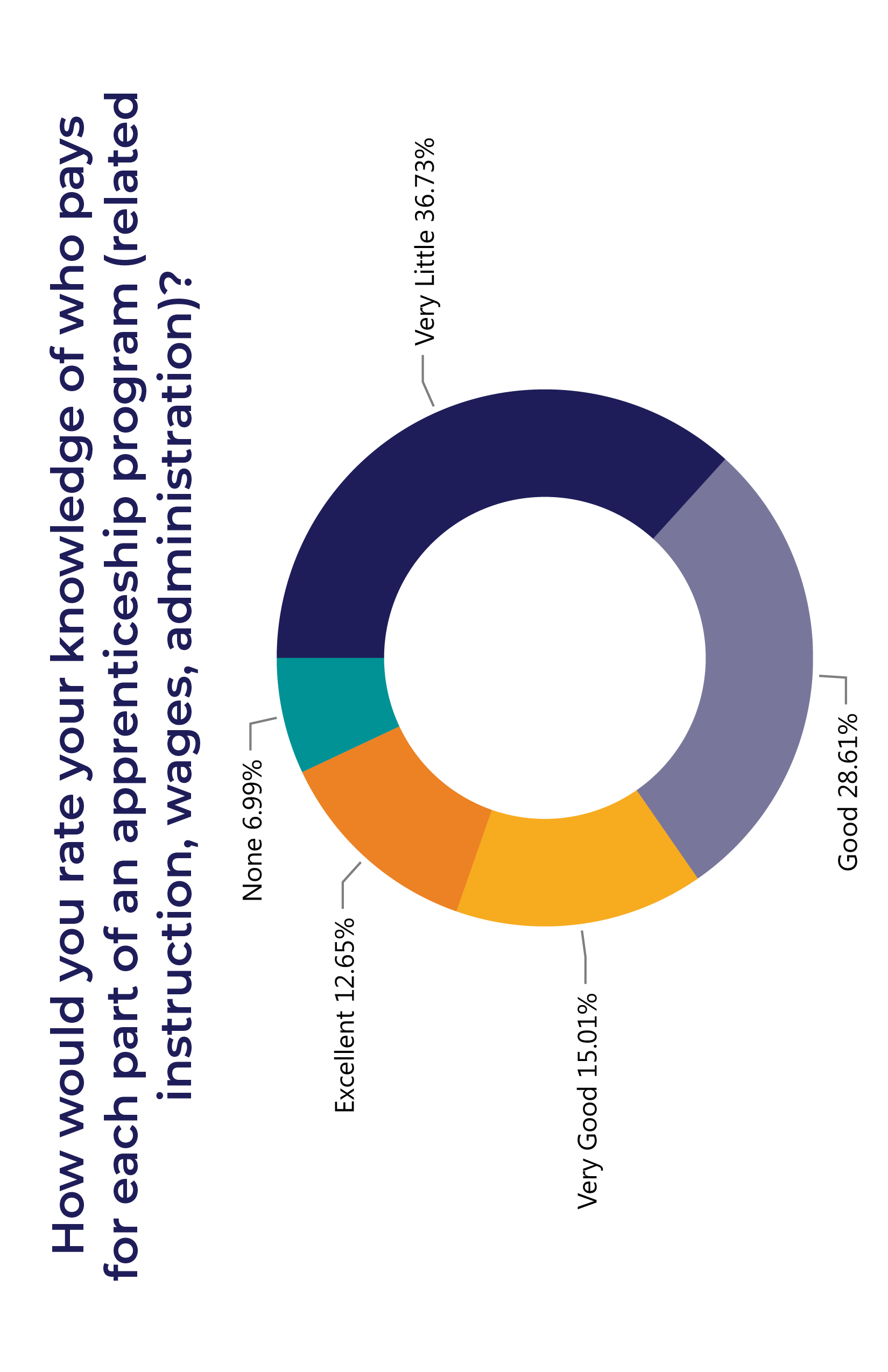 Programs Paying for RA
How would you rate your knowledge ofwho pays for each part of an apprenticeship program (related instruction, wages, administration)?
Source: 2023 Workforce System Registered Apprenticeship Baseline Knowledge Assessment Report  - USDOL Center of Excellence, Safal Partners, NAWDP
Safal Partners © 2024
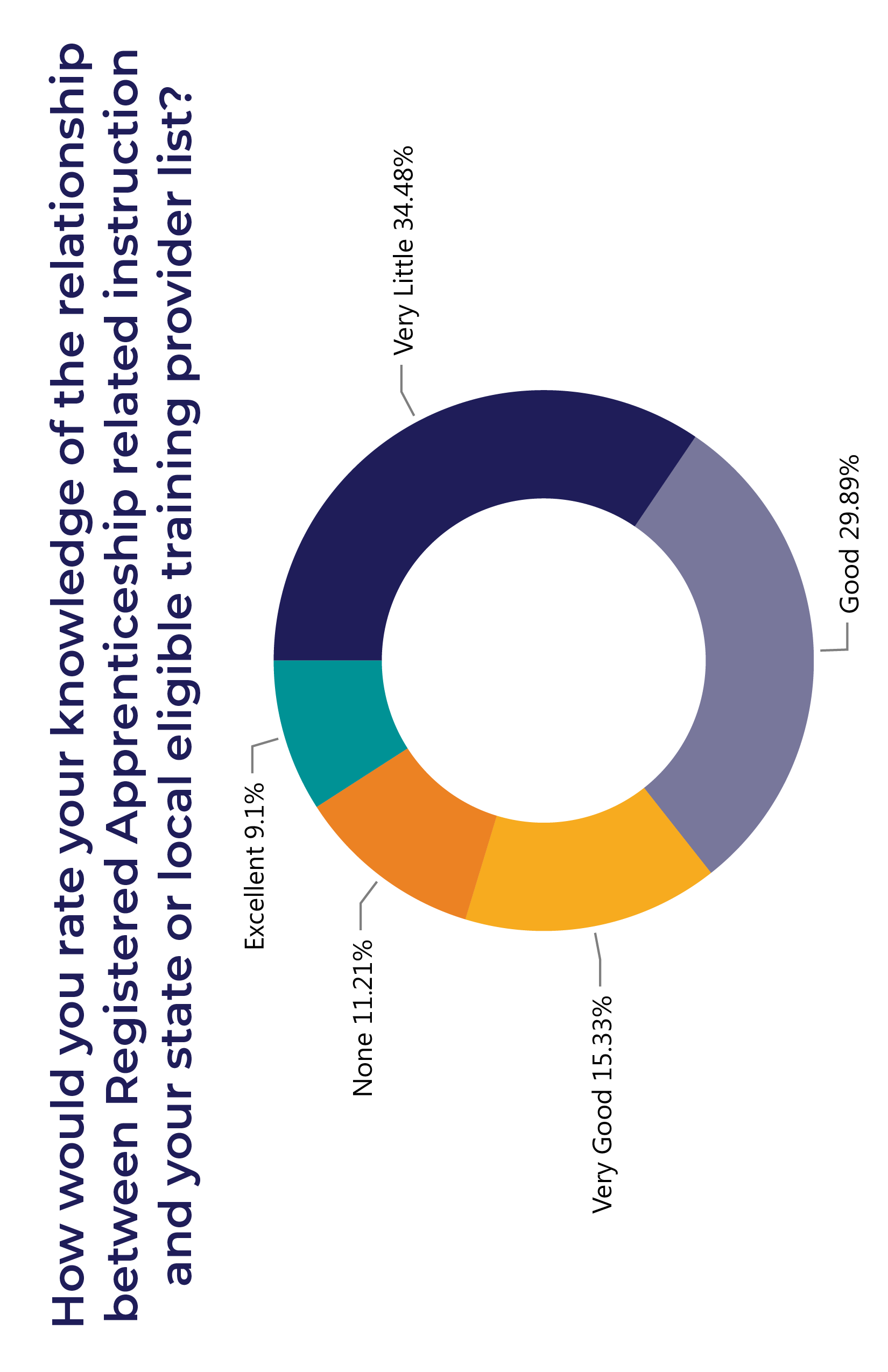 RA & ETPLs
How would you rate your knowledge of the relationship between  Registered Apprenticeship related instruction and your state or local eligible training provider list?
Source: 2023 Workforce System Registered Apprenticeship Baseline Knowledge Assessment Report  - USDOL Center of Excellence, Safal Partners, NAWDP
Safal Partners © 2024
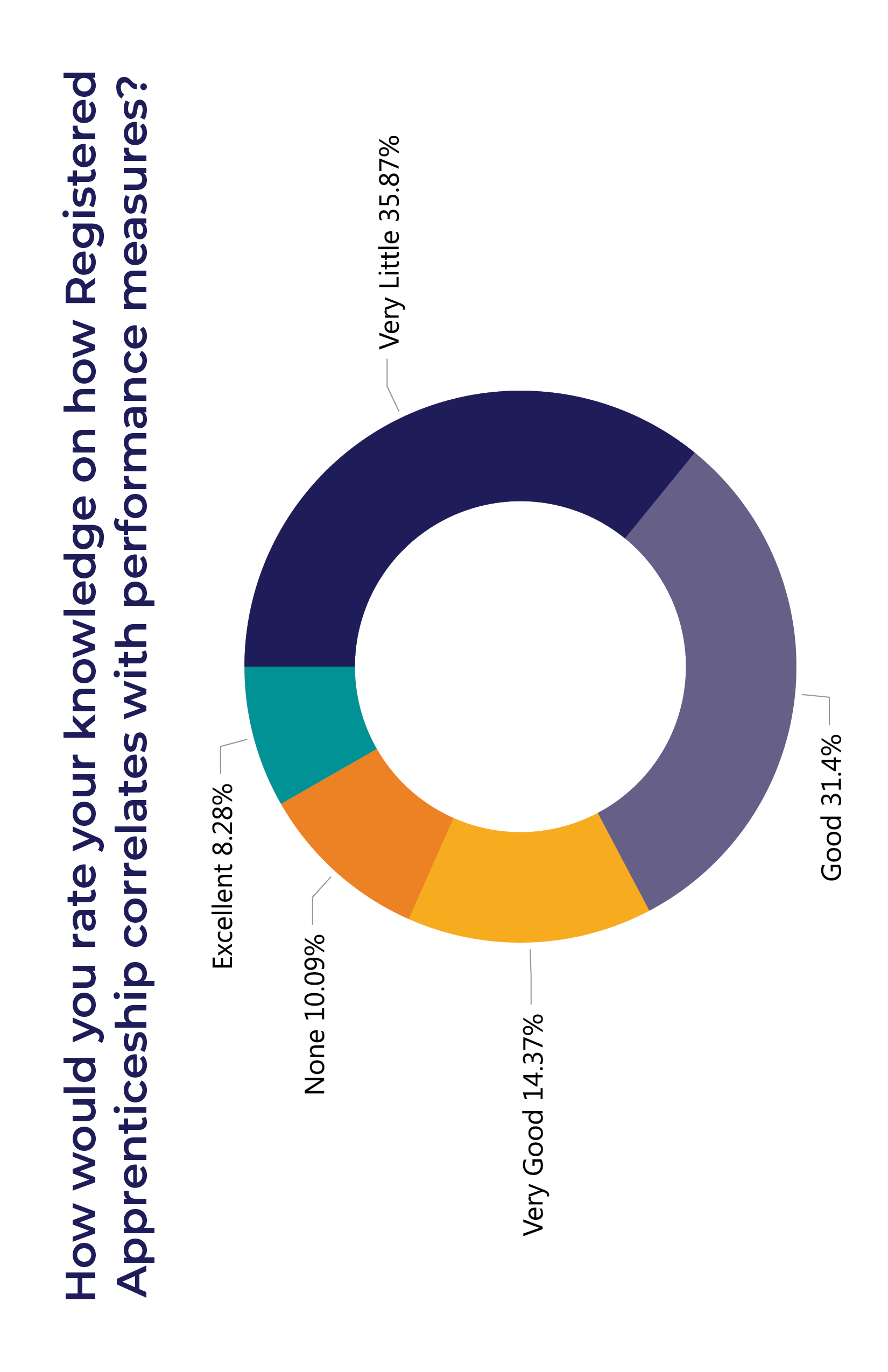 RA & WIOA Performance Measures
How would you rate your knowledge on how Registered Apprenticeship correlates with performance measures?
Source: 2023 Workforce System Registered Apprenticeship Baseline Knowledge Assessment Report  - USDOL Center of Excellence, Safal Partners, NAWDP
Safal Partners © 2024
WIOA/RA Alignment Planning
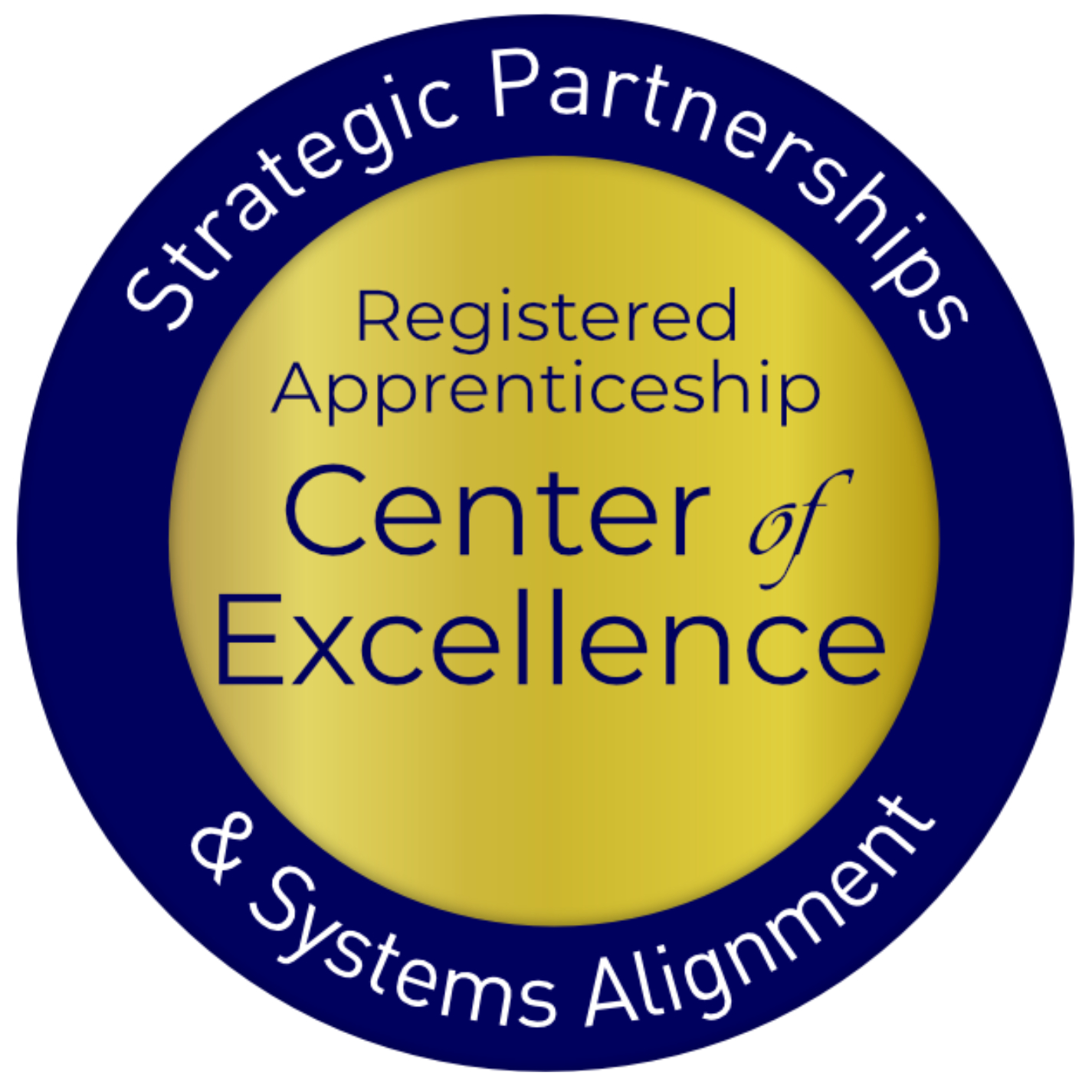 Safal Partners © 2024
System Alignment & Partnership
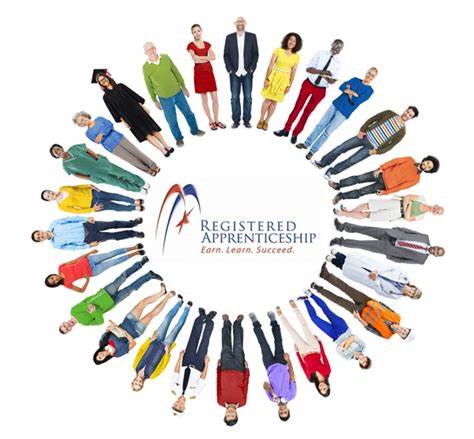 Engaging a Talent Pipeline
Engaging Employers Who Invest in Developing a Talent Pipeline
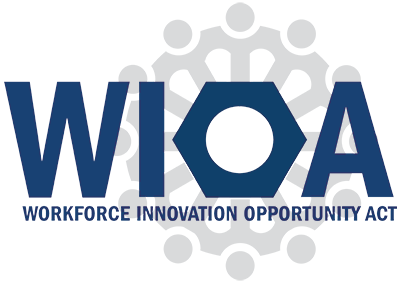 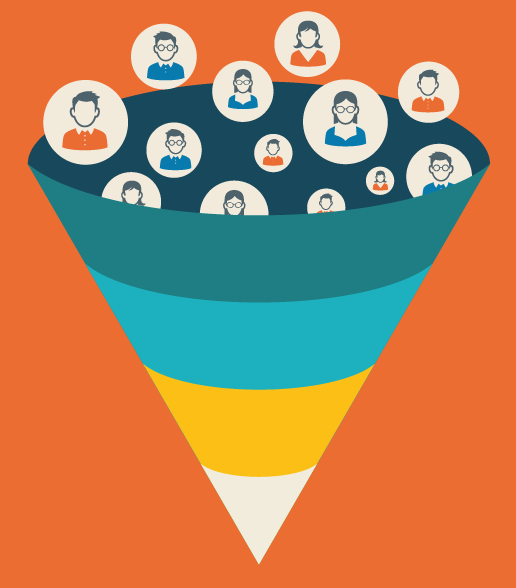 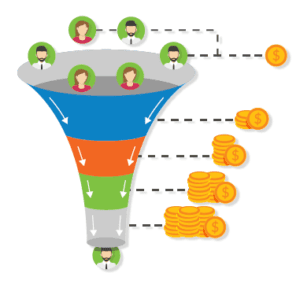 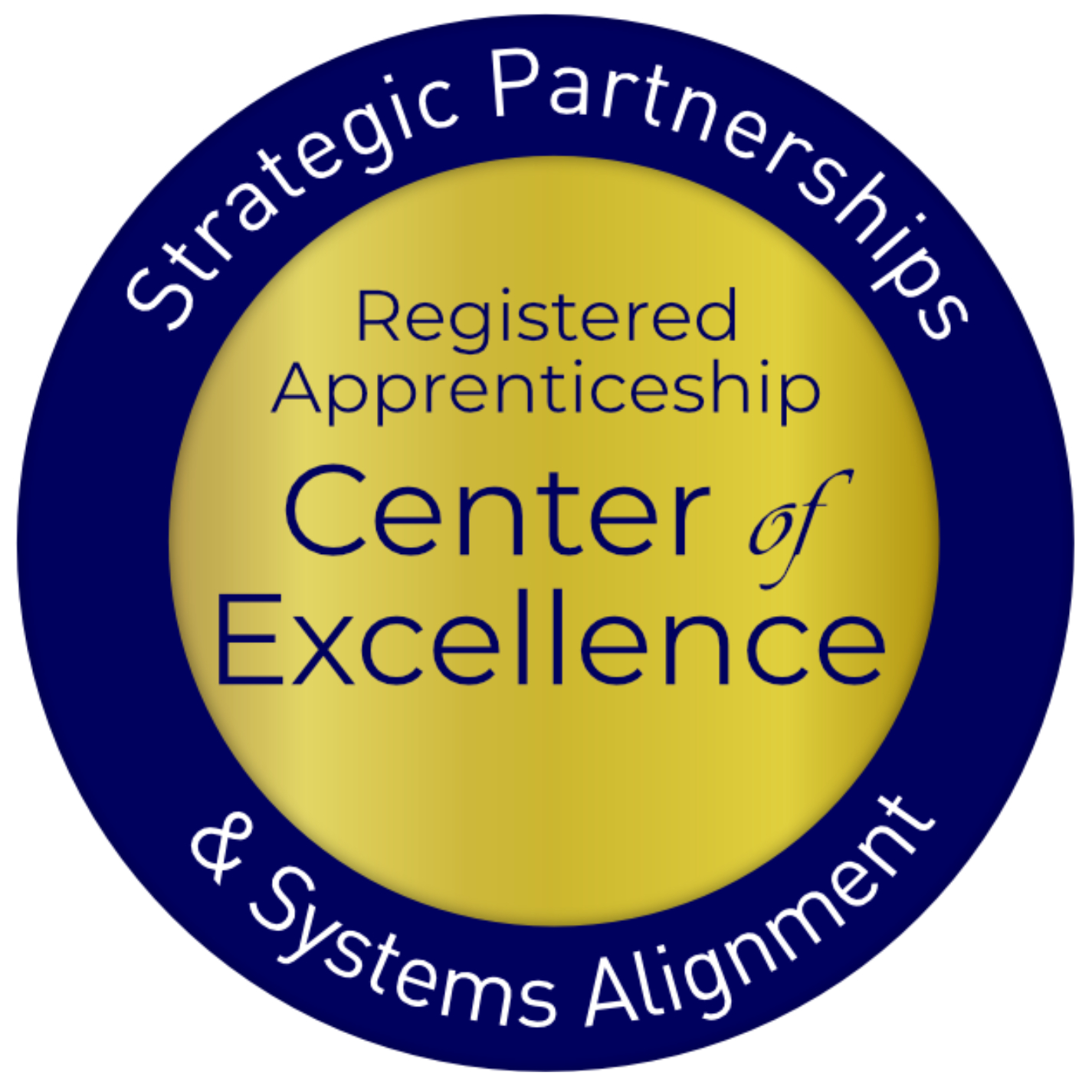 Safal Partners © 2024
WIOA Funding, Supports for RA
Related Training and Instruction
On-the-Job Training
Supportive Services
Under WIOA, all classroom training is funded through individual training accounts (ITAs). Programs must be on the state’s eligible training provider list to take advantage of potential funding. In addition to ITAs for individual apprentices, utilizing contracts for cohort training is also possible.
On-the-job training (OJT) is funded through contracts, not ITAs. OJT contracts can cover one or multiple apprentices with the reimbursement for OJT typically at 50% of the apprentices’ wage rate.
WIOA formula funds can be utilized to provide a range of supportive services such as transportation and childcare. Also, if an ITA is used to fund the related training and instruction, the ITA can also be used to provide supportive services.
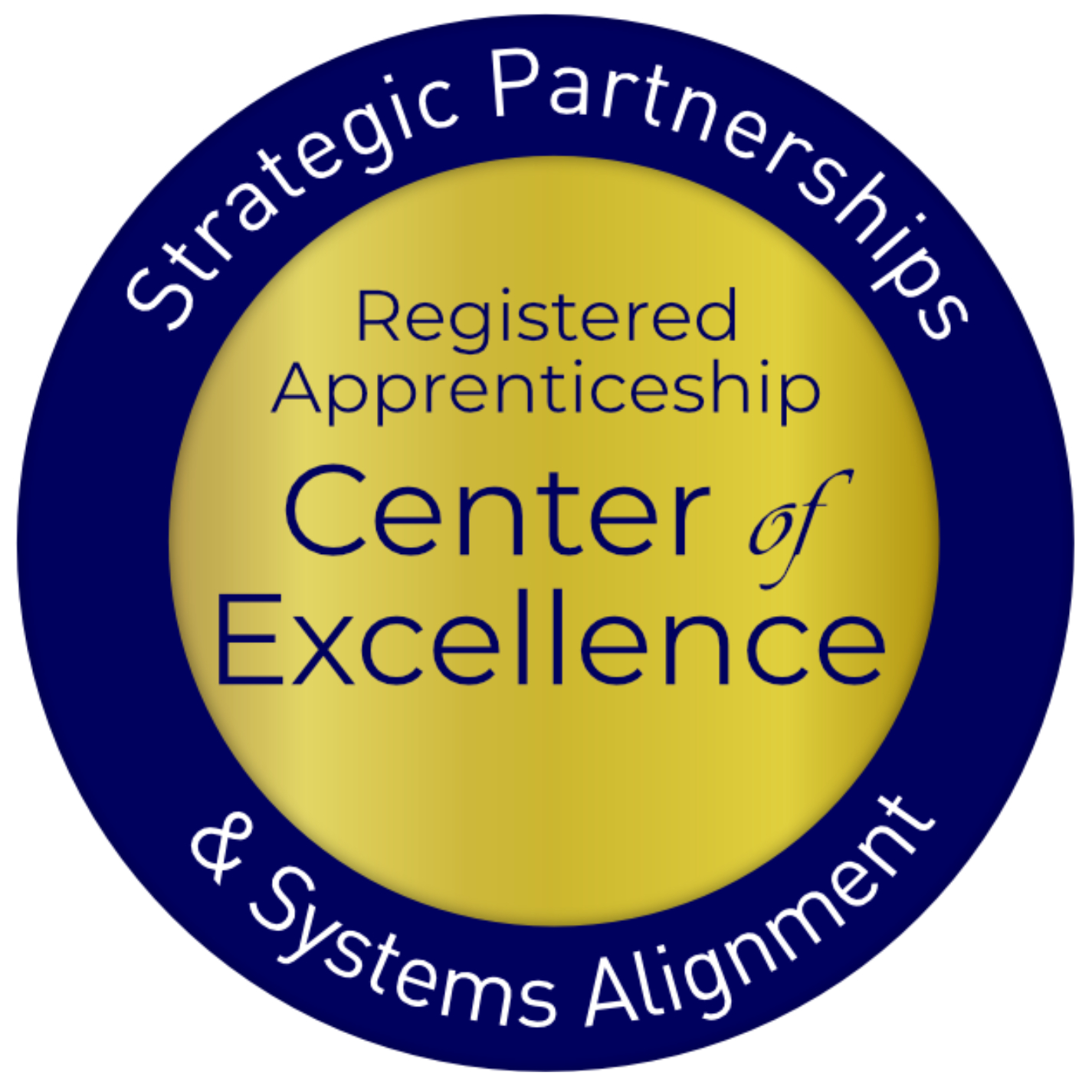 RA Co-Enrollment and WIOA Benefits
Unlock additional sources of RA program support for employers who sponsor programs and job seekers hired as apprentices

Share the outcomes

Boost overall alignment for workforce system
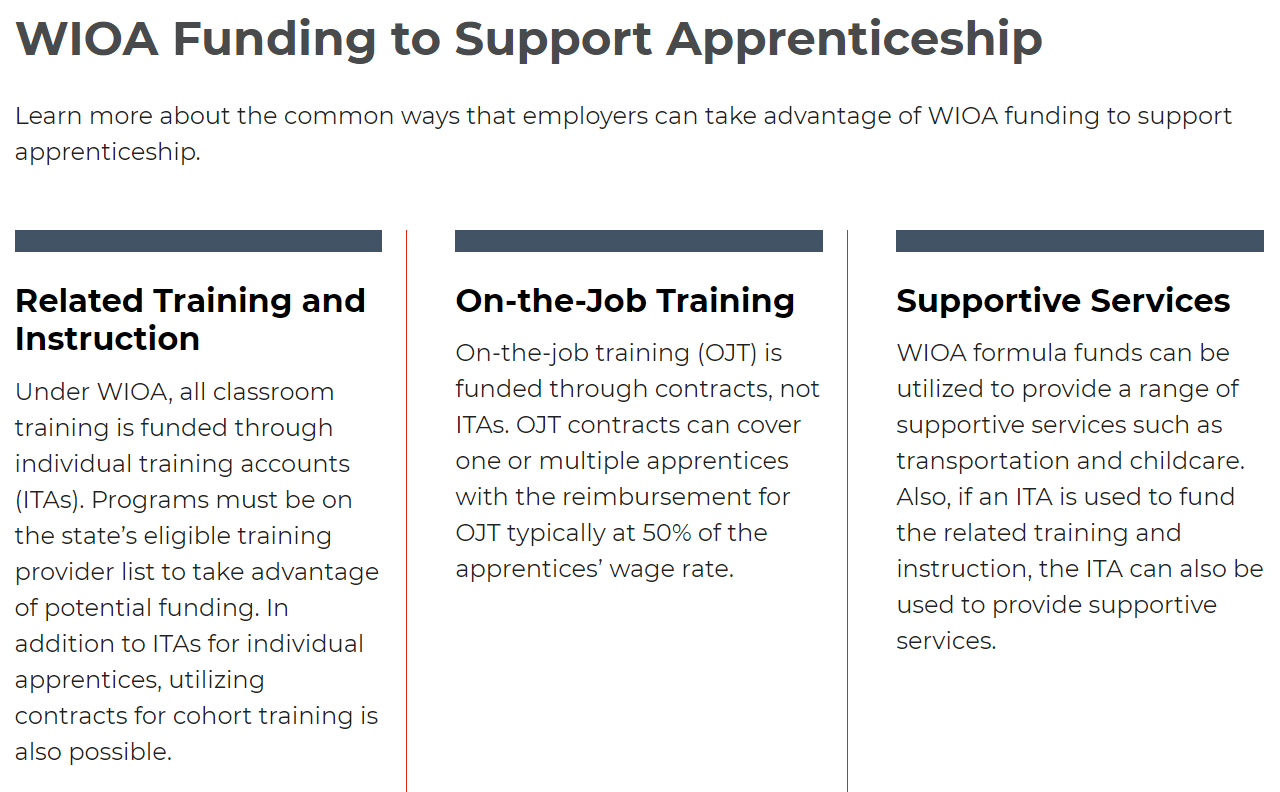 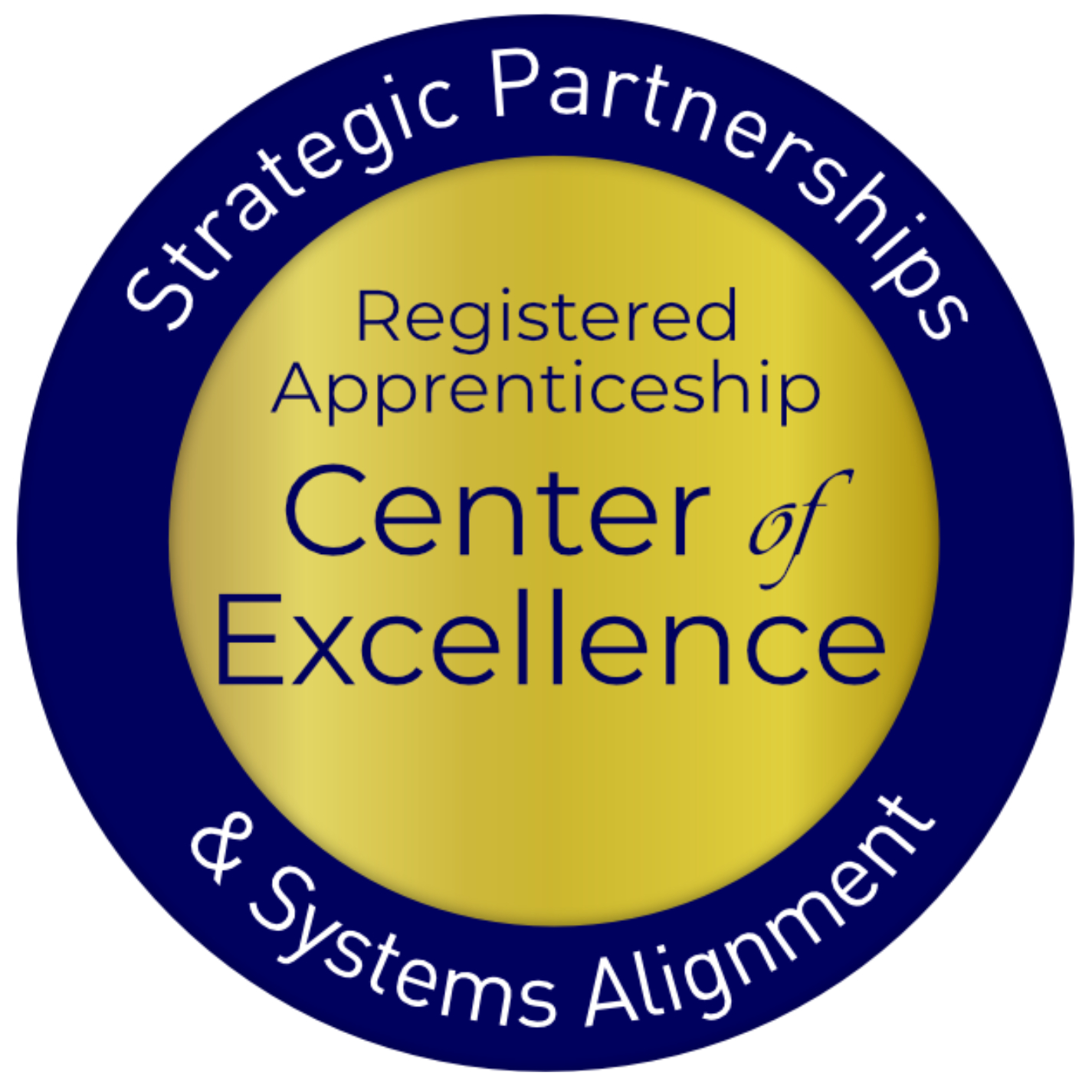 Safal Partners © 2024
RA Co-Enrollment and WIOA
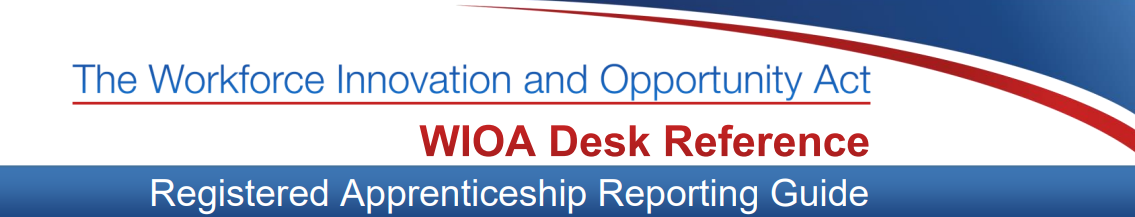 Does frontline staff and data teams understand how to correctly report RA and WIOA Co-Enrollment?
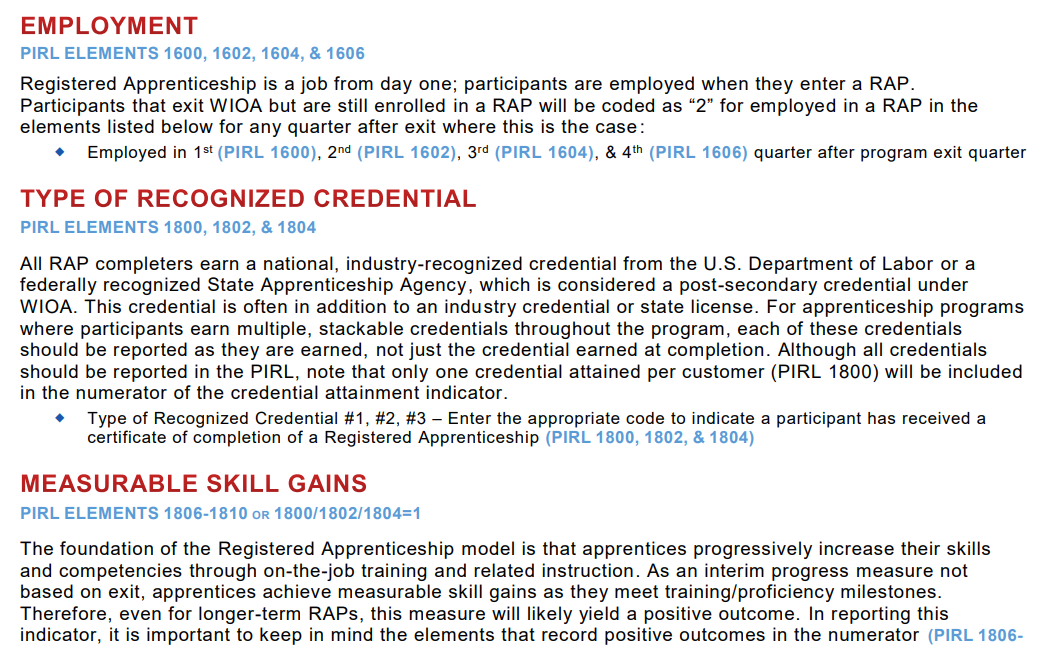 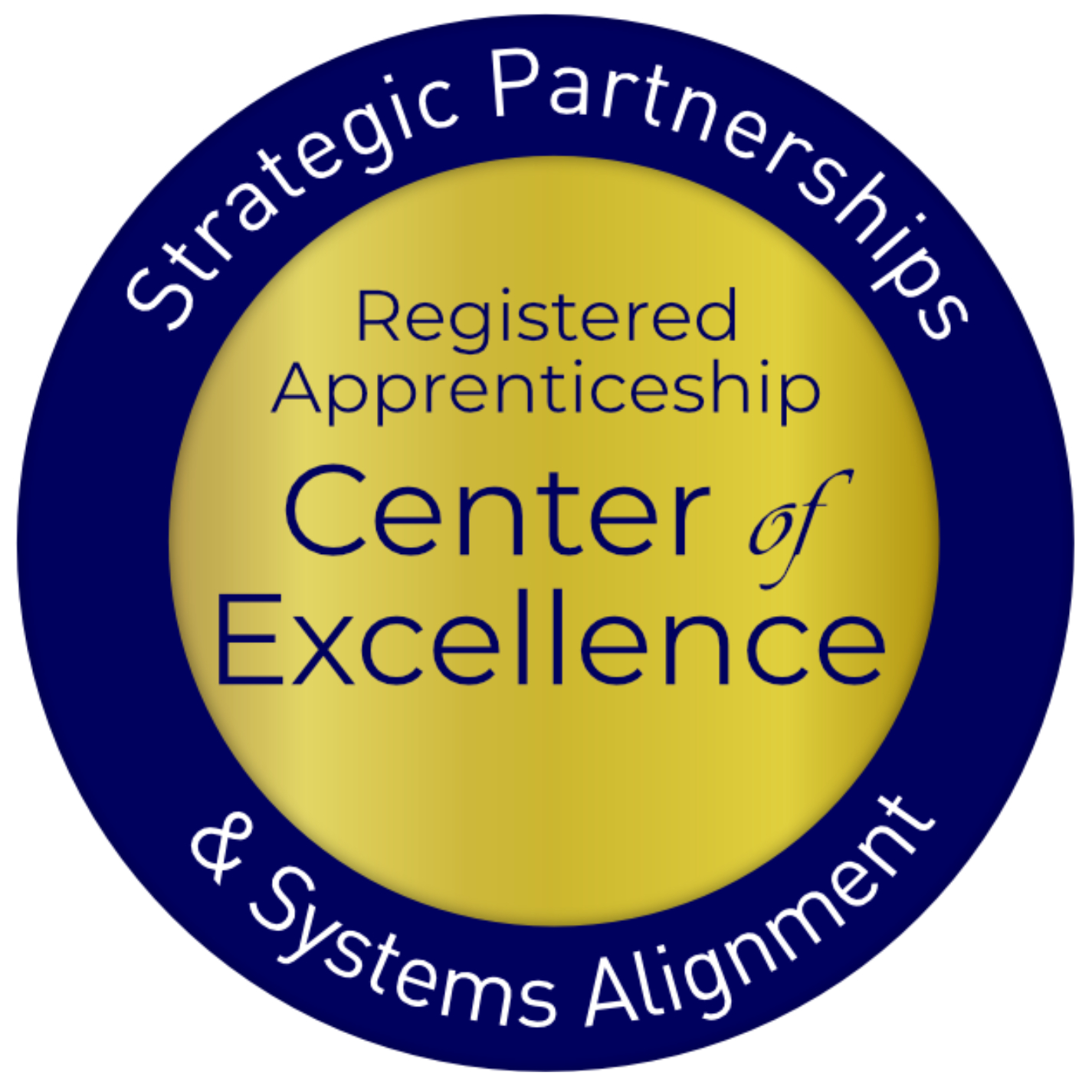 Safal Partners © 2024
State, Local Planning for RA
Recent studies show:
100% of WIOA State Unified & Combined Plans mention RA 

Key Drivers of RA/Workforce Alignment Utilized by only between 14 - 30% of States:
State level work group/committee with RA focus
Specialist expertise embedded at AJC level
Articulated RA strategies in the state plan
RA state level initiative (funding, incentives, etc.)
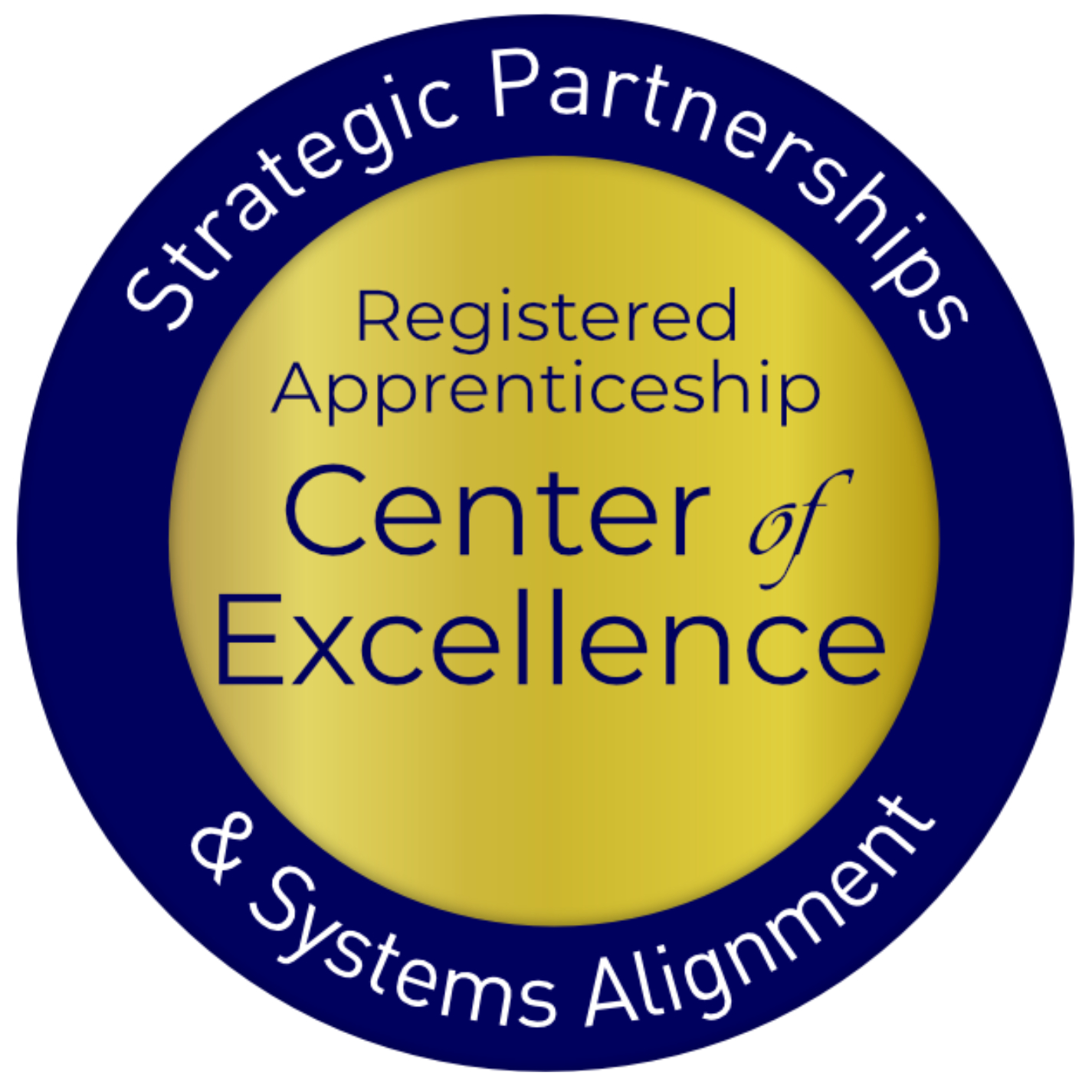 Safal Partners © 2024
State Level Work Groups on RA
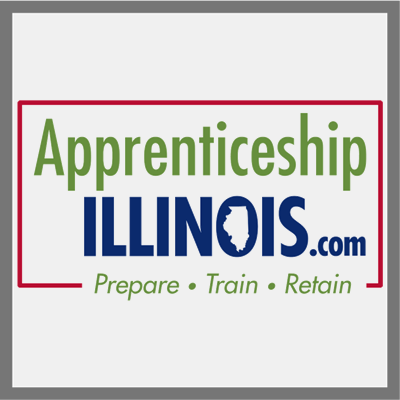 Showcase: Illinois 
Workforce system began coordinating with state OA office to align, leverage WIOA funding and services for RA
2016: Created an RA task group supported by IL Employment and Training – WBL Programs Division 
Focus: weaving support for businesses involved in RA through all workforce services 
Task group established a work plan, statereceived first federal apprenticeship grant.
Monthly virtual meetings, Quarterly in-person meetings
Received additional grant funding, expanded under Governor's Office
Now "Apprenticeship Illinois Committee" (AJC to IL WIB (the state WDB)
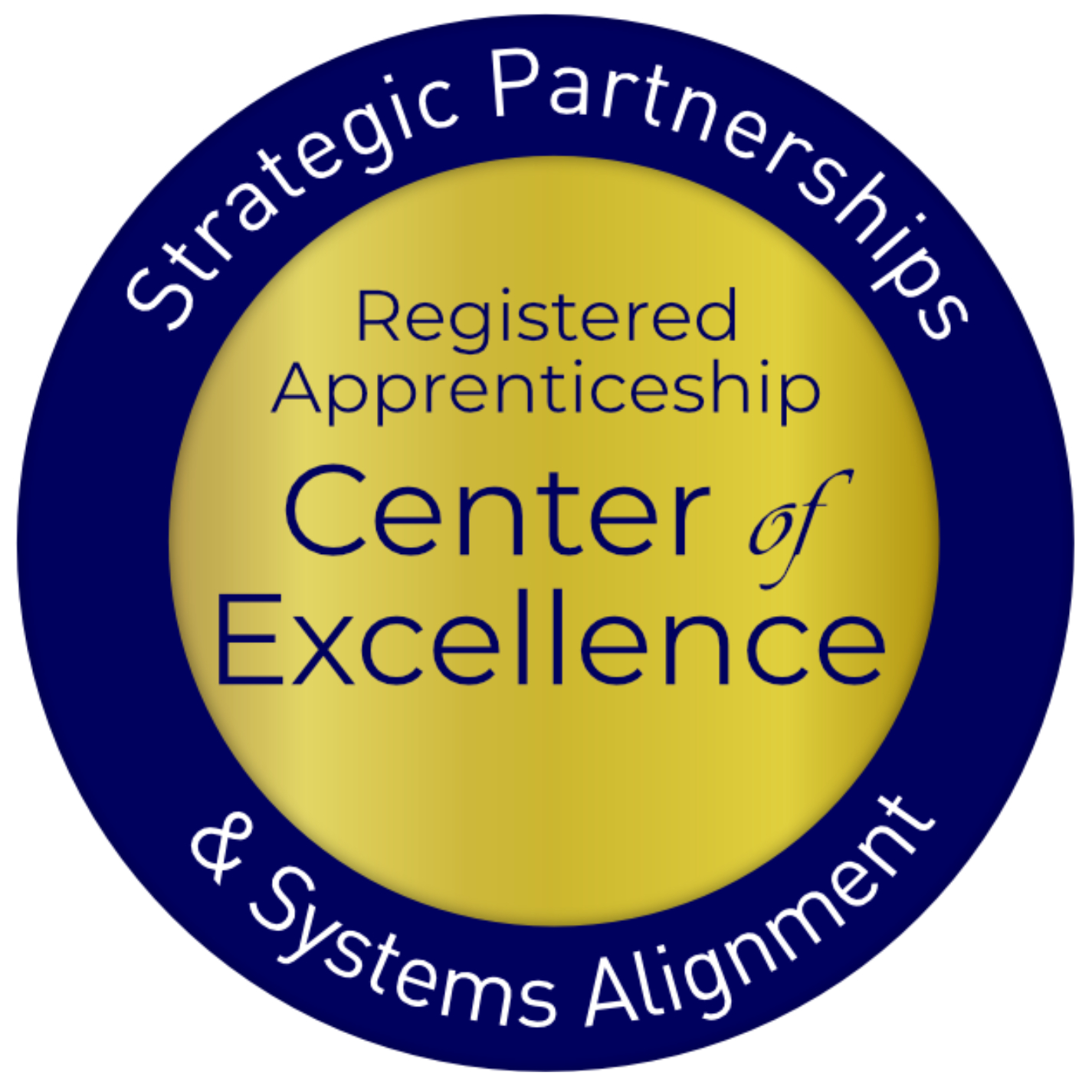 Safal Partners © 2024
Embedding RA Specialists in AJCs
Showcase: Connecticut
State Apprenticeship Agency (SAA) office is in Connecticut Department of Labor agency. Office alignment streamlines: 
Addition of RAPs to state’s ETPL
Connection between the SAA's 6 apprenticeship training representatives with BSRs to ensure that state/local WDBs create RA “wrap-around” services 
Showcase: Florida
CareerSource Florida embeds Apprenticeship Navigators statewide in LWDB areas
Provides ongoing RA training
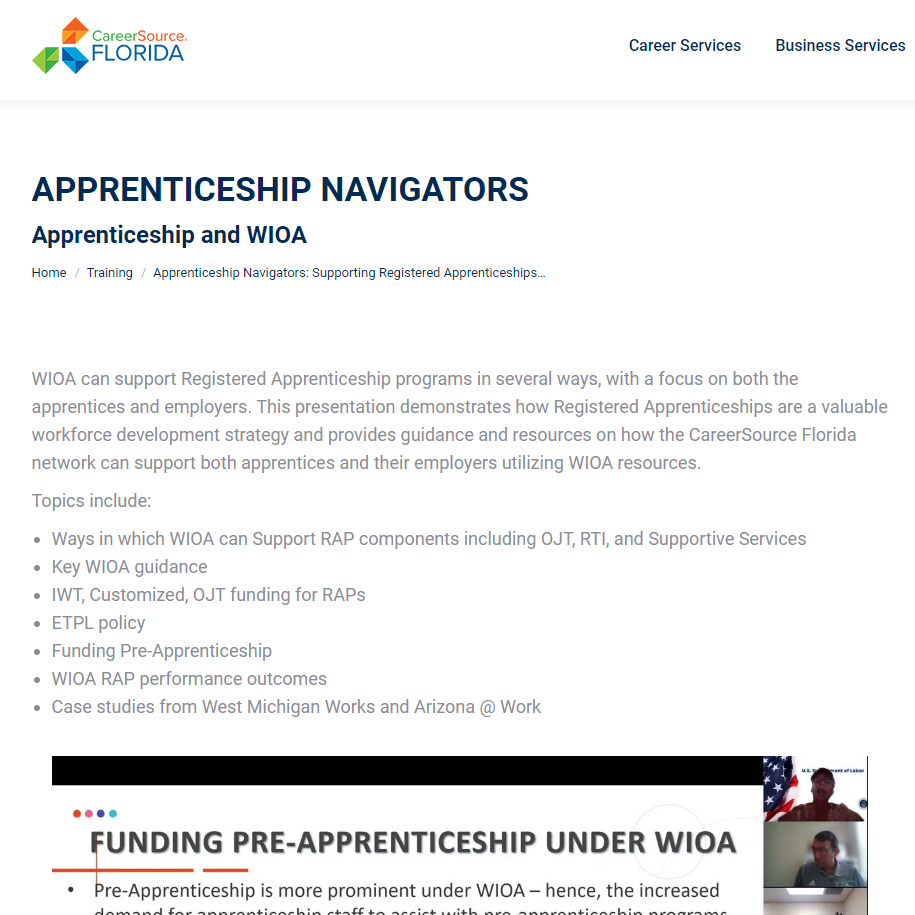 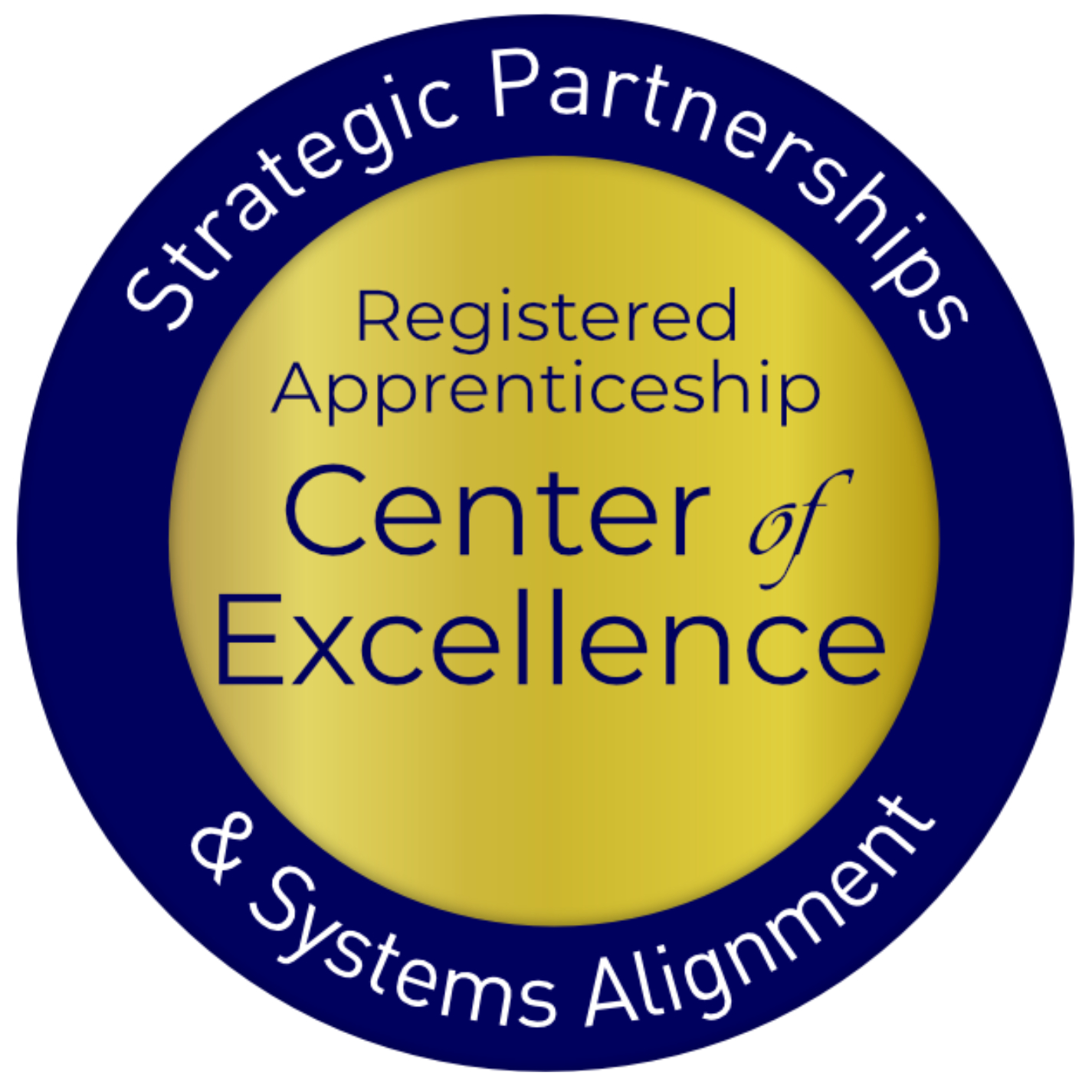 Safal Partners © 2024
Setting Specific RA Goals
Only seven states (14%) set goals for new RAPs and registered apprentices in WIOA Plan

Oklahoma – Workforce system uses current RA system information on # of apprentices and RAPs to set state expansion goals. 

Kentucky – State workforce leadership reviews RAP and apprentice #s with RA system leadership as well as WARN (Worker Adjustment and Retraining Notification) notice analysis including identifying companies and sectors currently sponsoring apprentices, and demographic data on current apprentices. Information supports strategies for rapid response, layoff aversion, business services, and strategic planning for state and local apprenticeship expansion initiatives.
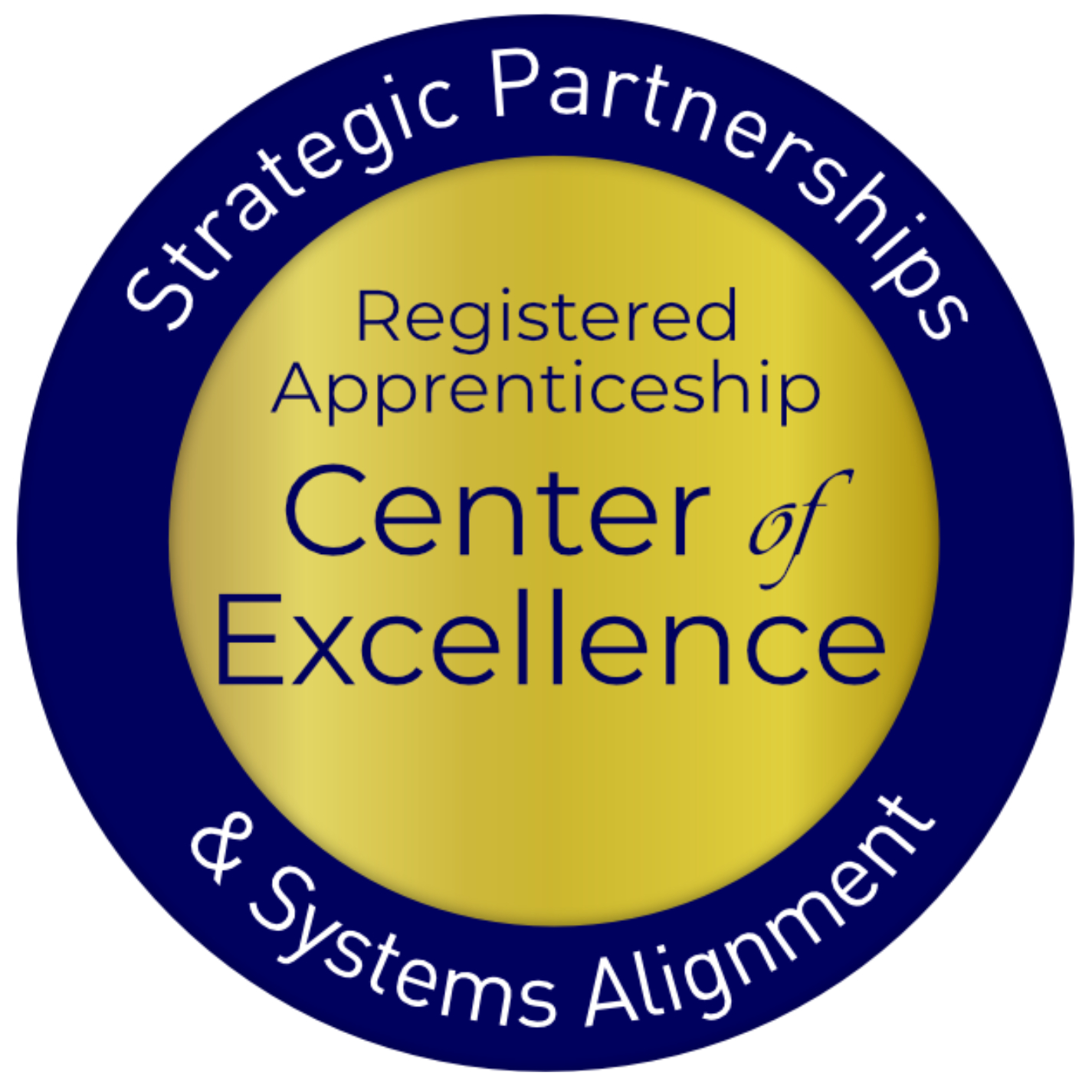 Safal Partners © 2024
Local Boards: Ways to Increase RA Integration
Evaluate current policies for RA and WIOA integration, co-enrollment 
Write specific RA goals into your local WIOA plan
Create an RA work group or committee 
Develop partnerships to position yourself for future RA funding 
Convene local employers/trade associations to create RA awareness
Train staff -- leadership, BSRs, Case Managers -- on RA
Safal Partners © 2024
RA Meets WIOA Performance Goals
Employment: Registered Apprenticeship is a job. All apprentices enter employment when they begin an apprenticeship program. 
Retention: Registered Apprenticeship programs have high retention rates; 91% of apprentices retain employment after the program ends. 
Earnings: The average starting wage for apprentices is $18.00 an hour, with mandated wage increases as apprentice advance in skills and knowledge. 
Credential Attainment: All apprenticeship completers earn a national, industry-recognized credential.
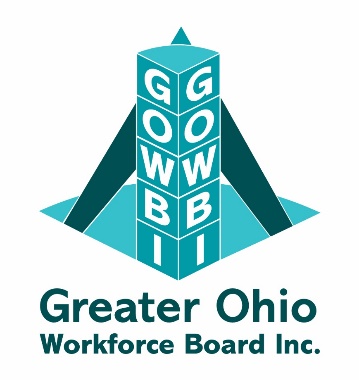 TEGL 13-16: Guidance on RA Provisions and Opportunities in WIOA
Safal Partners © 2024
How Workforce Boards Can Help Education Providers
Provide WIOA Individual Training Account (ITA) funding to support apprentices' RI costs 
Make connections with employers, sponsors
Host convenings between education and industry
Provide pipeline of potential students to enroll in programs
Add programs to the Eligible Training Provider List (ETPL)
Support the development of RI curriculum using labor market information and industry standards
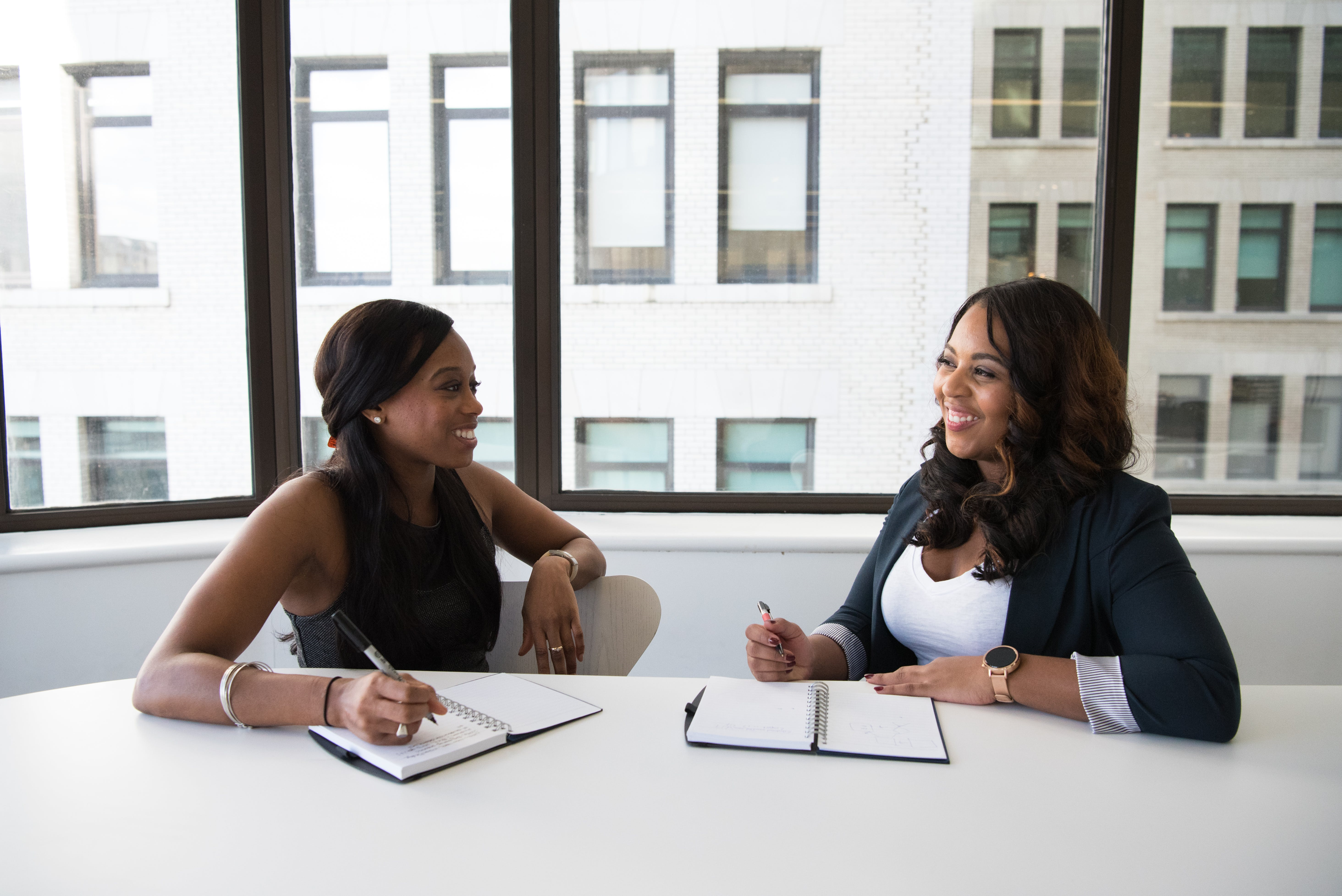 Safal Partners © 2024
How Workforce Boards Can Help Employers/Sponsors
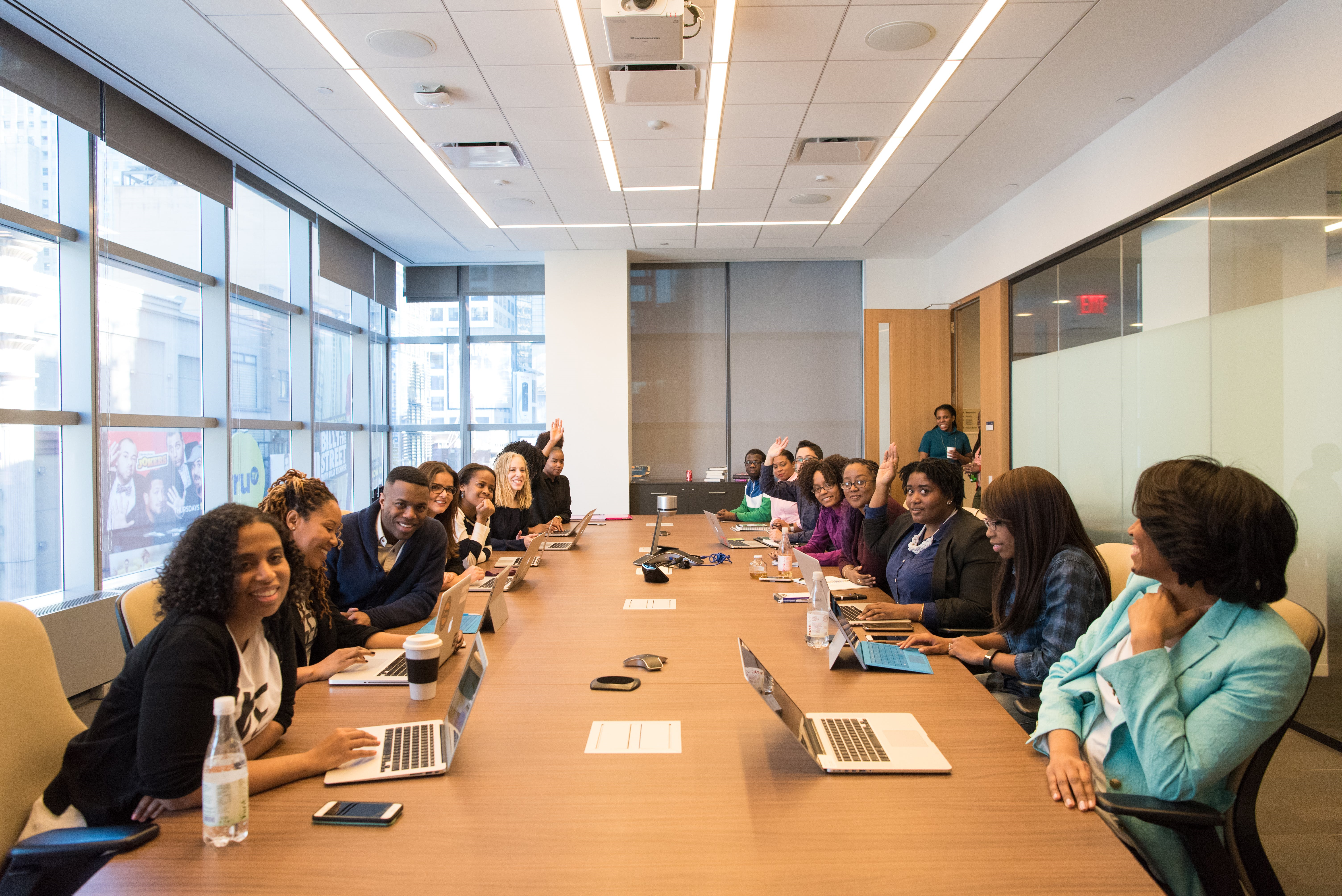 Provide a pipeline of potential apprentices
Publicize RA program opening
Screen candidates
Provide pre-apprenticeship training
Provide supportive services to apprentices
Provide WIOA OJT contract funding to support percentage of apprentice wages
Build partnerships w/training providers on ETPL for RI; utilize ITAs to pay for all/portion of apprentices' RI costs
Support registering and implementing RA programs
Host convenings (job fairs, recruiting events, etc.) to connect potential apprentices and employers
Safal Partners © 2024
How Workforce Boards Can Help Community-based Organizations
Provide education on RA
Connect potential apprentices with employers
Provide supportive services to apprentices
Connect potential apprentices to other resources available within the community
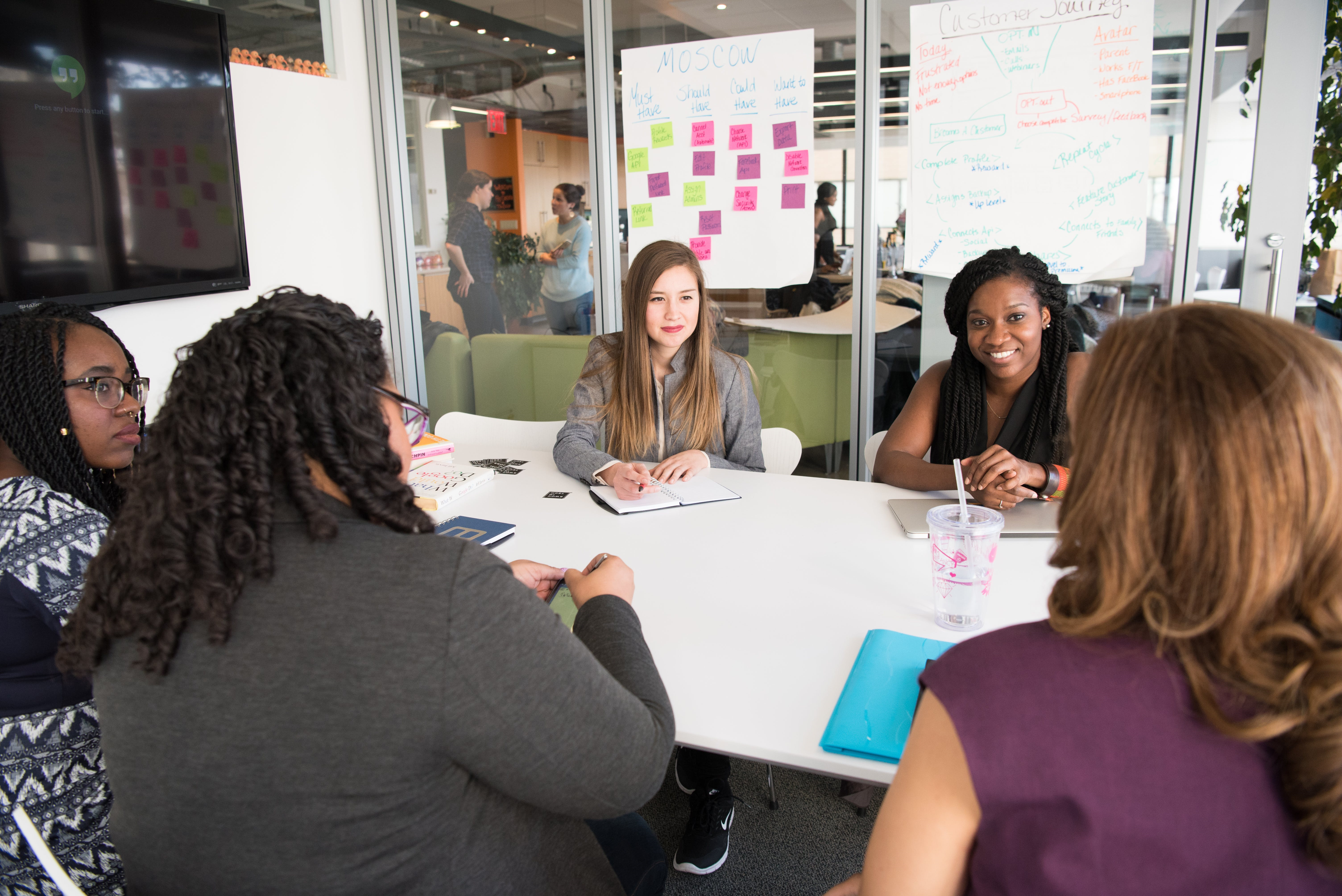 Safal Partners © 2024
Questions & Answers
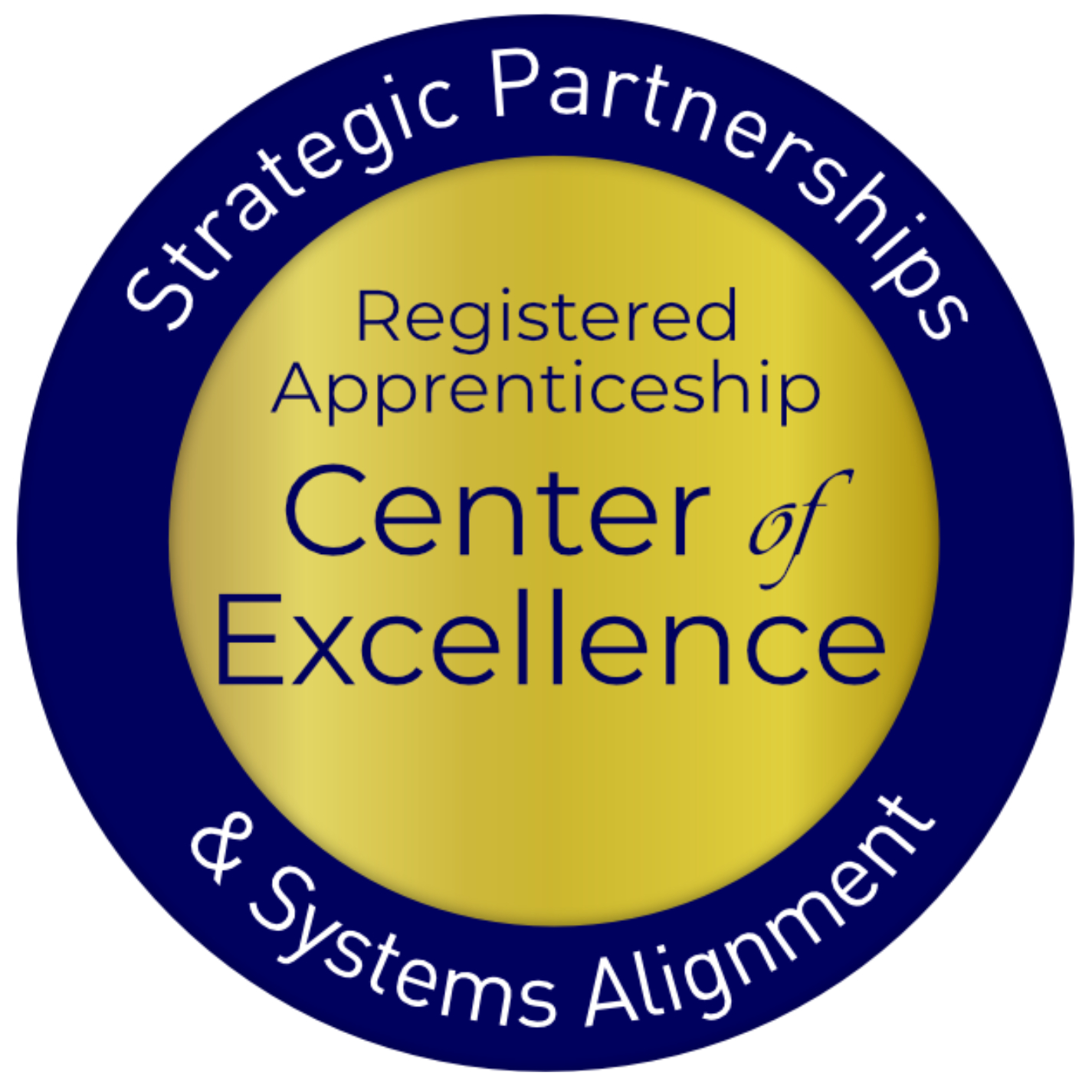 Safal Partners © 2024
Center of Excellence Resources and Tools... Here to Help You!
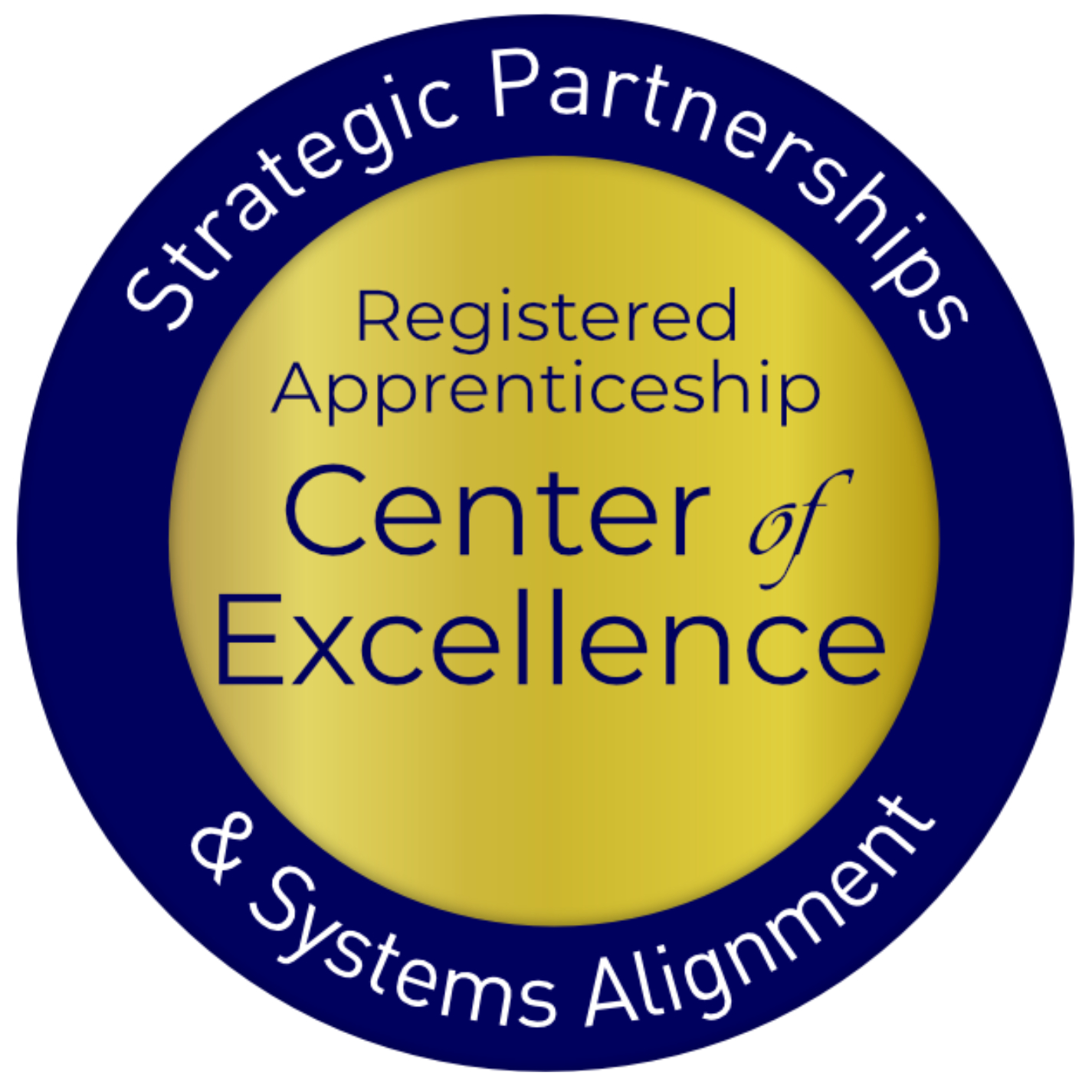 Safal Partners © 2024
Resources
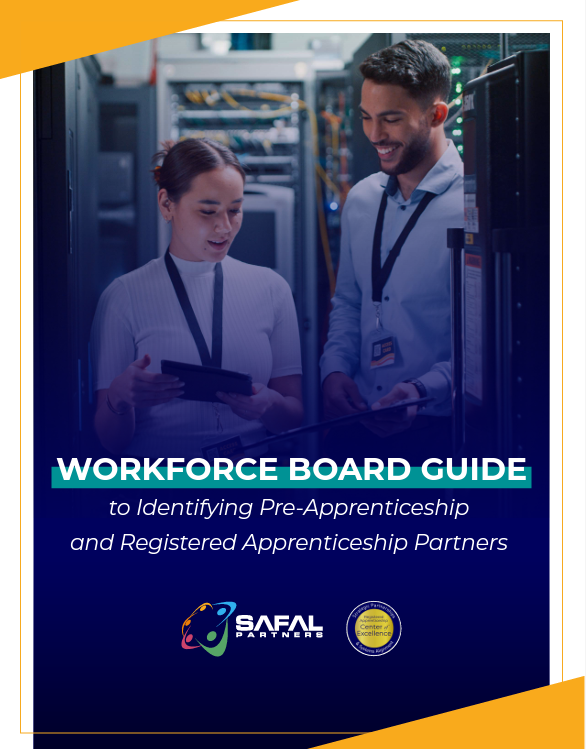 Case Studies
Fact Sheets
Funding Info
Guides
Podcasts
Reports
Toolkits
Webinars
News
Guide to Identifying Partners
https://dolcoe.safalapps.com
Safal Partners © 2024
Become a Center Partner
Receive no-cost expert TA,  materials, and assistance
Network with potential partners nationwide
Be nationally recognized for your work
Scan for Partner Form
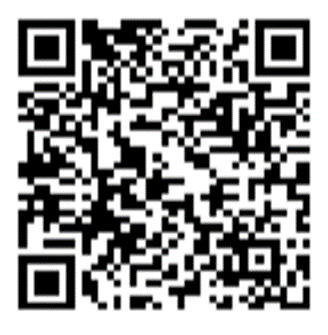 Request Technical Assistance (TA)
Answers to building strategic partnerships to expand RA
Solutions to building sustainable RAPs
Assistance to train staff, implement tools, etc. to increase system alignment
Scan for 
TA Form
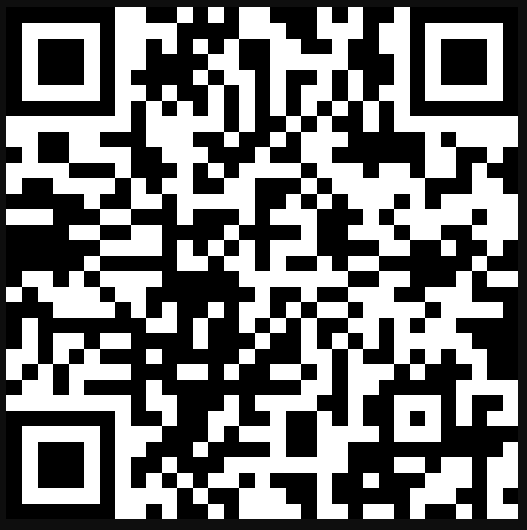 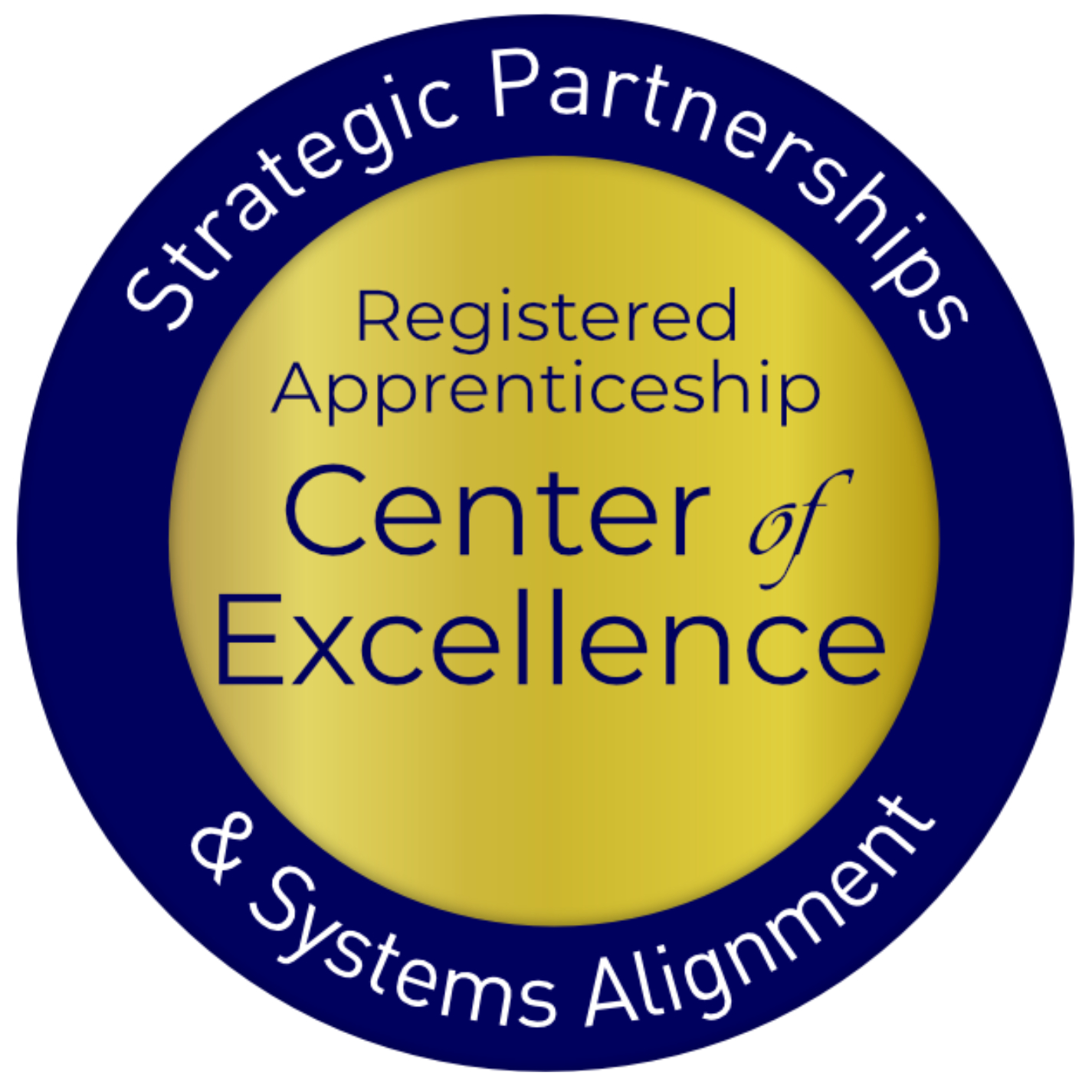 Safal Partners © 2024
Technical Assistance at Office Hours
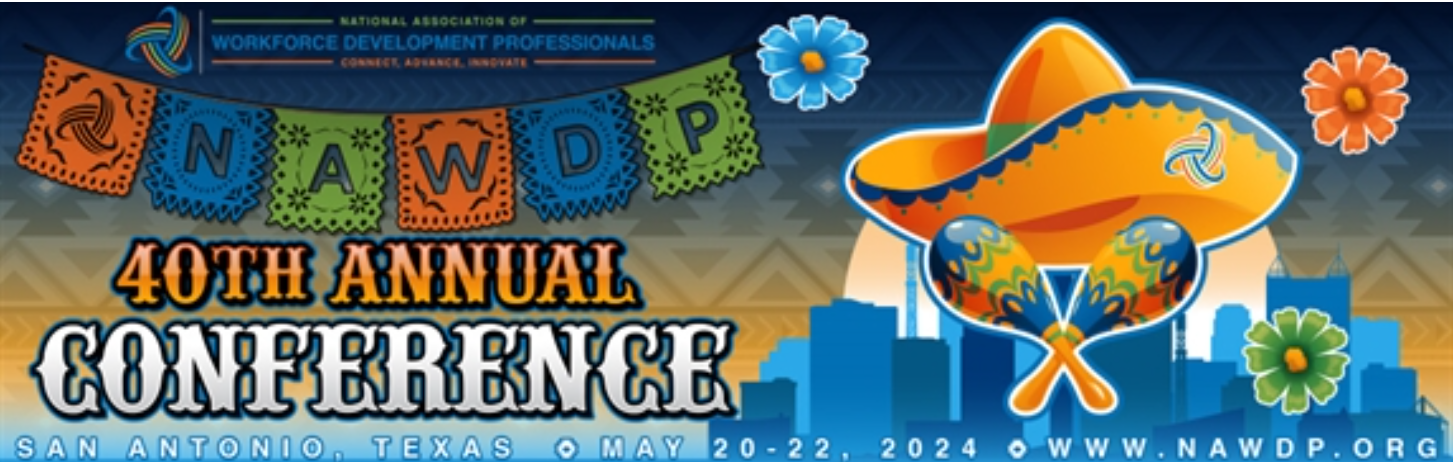 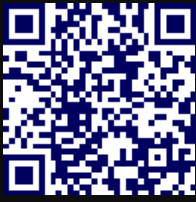 Scan QR Code to Register:
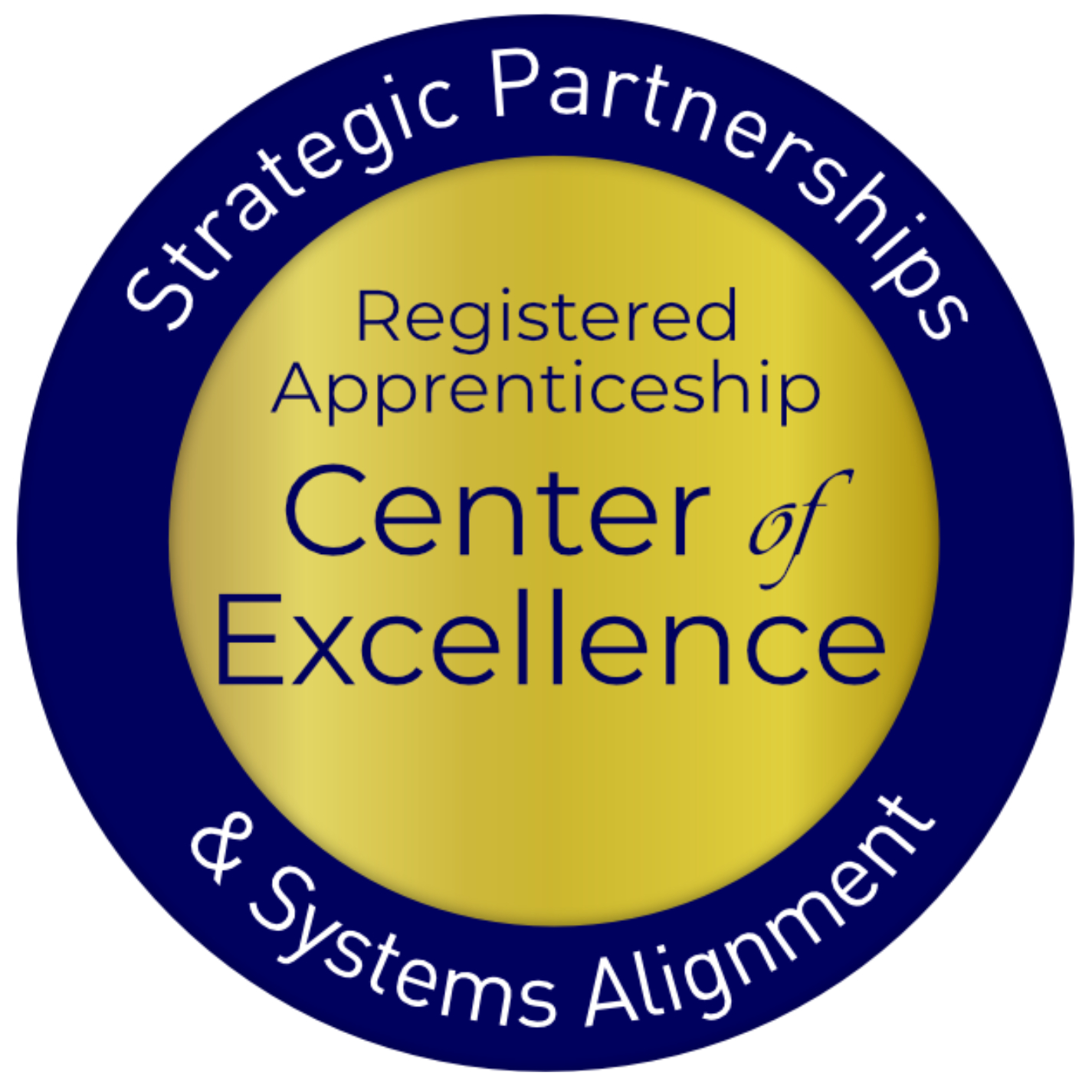 Safal Partners © 2024
Contact Us
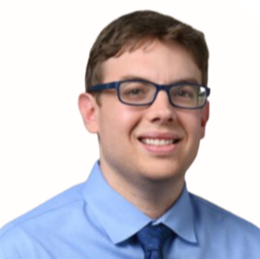 Alan Dodkowitz
Subject Matter Expert, Safal Partners Alan.Dodkowitz@safalpartners.com
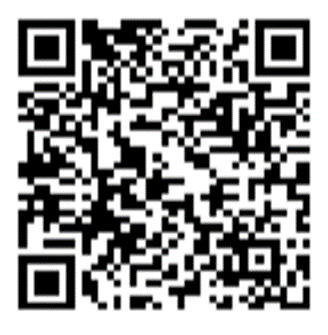 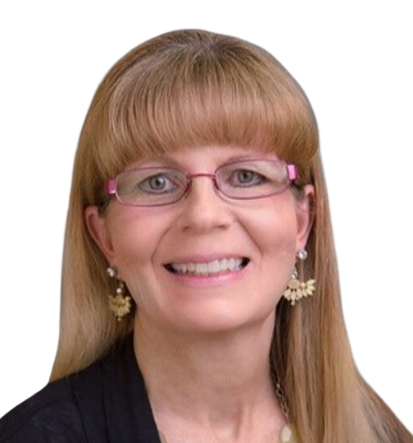 Judy Blanchard
Project Director, Safal Partners
Judy.Blanchard@safalpartners.com
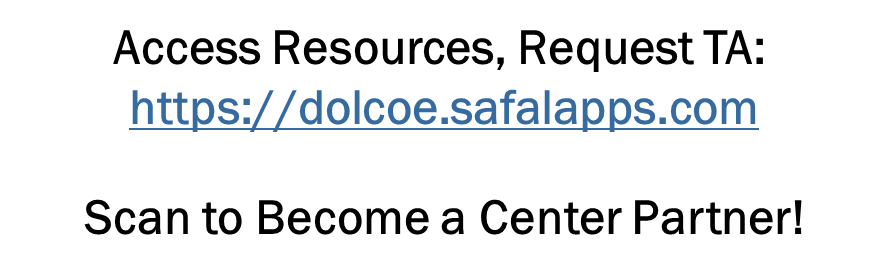 Safal Partners © 2024
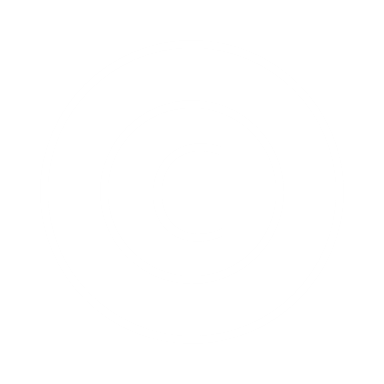 Email us your questions at RA_COE@SafalPartners.com
For more information, visit: dolcoe.safalapps.com
Safal Partners © 2024